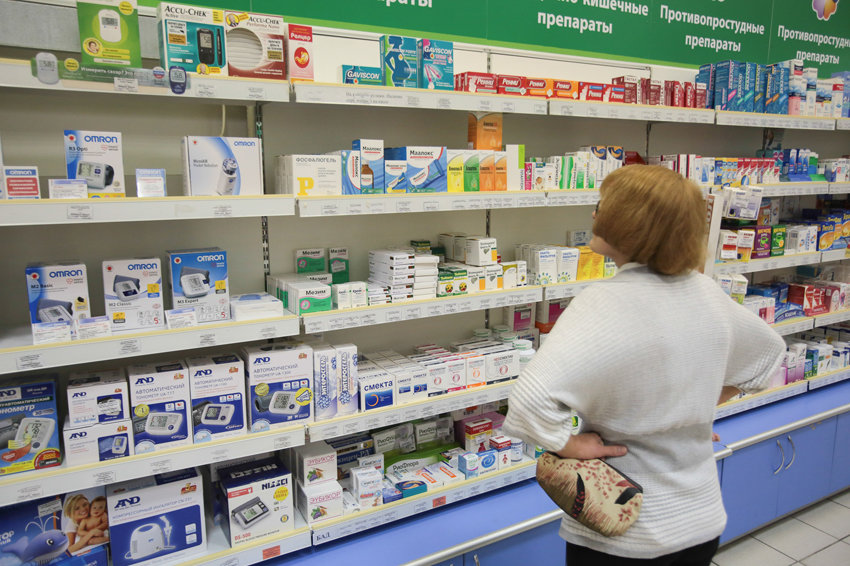 Лекарственнаянепереносимость
Врач аллерголог-иммунолог Филиппова Е. А.
Почему и сегодня остаются актульными вопросы лекарственных осложнений ?
Недооценка извращенных реакций на ЛС и гиподиагностика приводит к смертельным случаям и судебным разборкам
Гипердиагностика приводит к отказу от адекватной терапии, прогрессированию заболевания, инвалидизации больного и может привести к смерти больного
Больной может попасть в поле зрения любого специалиста
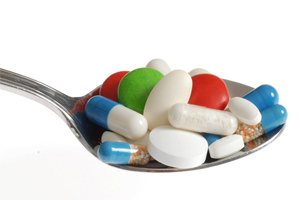 Актуальность
Побочные реакции на лекарственные средства  встречаются у 10% насления планеты и у  20% госпитализированных больных.
Факторы, способствующие возникновению лекарственной непереносимости
- Рост потребления лекарств.
- Широкое распространение самолечения вследствие доступности лекарственных средств (ЛС).
- Недостаточность или запаздывание медицинской информации о побочном действии ЛС.
- Полипрагмазия
- Заболевания вирусной, паразитарной этиологии, которые являются триггерами лекарственной непереносимости вследствие особенностей своего патогенеза.
- Применение антибиотиков, витаминов, НПВП у животных и птиц, используемых в дальнейшем в качестве пищевых продуктов.
- Загрязнение окружающей среды отходами автотранспорта и промышленных предприятий.
Распространенность лекарственной аллергии
Аллергические реакции на ЛС составляют лишь 6 - 10% от всех побочных реакций на ЛС.
Классификация лекарственных осложнений
1 тип реакций
2 тип реакций
Непредсказуемые 
Не связаны с фармокологической активностью ЛС
Дозозовисимые
Обусловлены особенностями пациента 
25 % от всех побочных реакций на ЛС


Неаллергическая врожденная      гиперчувствительность (илиидиосинхразия)
Лекарственная гиперчувствительность    

Аллергическая гиперчуствительность                        
Неаллергическая гиперчувствительность (псевдоаллергия)
Предсказуемые 
Связаны с фармокологической активностью ЛС
Как правило дозозовисимые
Не зависит от реактивности организма
75% от всех побочных реакций на ЛС
Токсичность
Токсические реакции , связанные с передозировкой или кумуляцией ЛС
Реакции, обусловленные фармакологическим действием ЛС
Реакции, вызванные взаимодействием ЛС
Тератогенное действие
Смешанные реакции  и пр.
ЛС, наиболее часто вызывающие лекарственную гиперчувствительность:
Антибиотики (В-лактамы: препараты пенициллинового ряда, цефалоспорины; левомицетинового ряда) 40-60%
Пиразолоны , НПВП 14-18 %
Сульфаниламидные препараты 17 %
Местные анестетики до 15 %
йРКС 5-8 %
Антикоагулянты (гепарин 1-4 %, произв. Кумарина 0.01-0.1 %)
Противосудорожные
Противовирусные и др.
Диагностика лекарственной аллергии/непереносимости
1. Необходимо определить является ли исследуемая реакция действительно побочным действием ЛС или она является «совпадающей» или «психофизиологической» реакцией, которые не имеют никакого отношения к лекарственной непереносимости.
2 Тщательный сбор анамнеза заболевания и фармакологического анамнеза и выявление основного анамнестического критерия ЛА – четкой связи развития реакции с приемом ЛС и положительной динамики после отмены причинно-значимого ЛС.
www.nrcii.ru
Диагностика лекарственной аллергии/непереносимости
3. При сборе фармакологического анамнеза следует учесть следующее:                                                        
на какой препарат развилась реакция (или, какие препараты принимались на момент развития реакции)                                                    
на какой день приема ЛС развилась реакция;                                                              
в какой дозе применялся препарат; 
путь введения ЛС;
клинические проявления реакции;           
чем купировалась реакция;             
по поводу чего применялся препарат;
были ли ранее реакции на ЛС
принимал ли после реакции препараты из этой группы;
- какие препараты принимает и переносит хорошо.
Диагностика лекарственной аллергии/непереносимости
4. Оценить возможность перекрестной аллергии (феномен развития повторной реакции при назначении ЛС, имеющих сходные антигенные детерминанты – эпитопы).
5. Сбор аллергологического анамнеза с целью выявления факторов риска ЛА (наличие атопических заболеваний, спектр сенсиби-лизации, отягощенная наследственность).
6. Установить наличие сопутствующих заболеваний (заболевания ЖКТ, паразитарные инвазии, нейро-эндокринные нарушения, хронические очаги инфекции), которые могут быть причиной псевдоаллергических
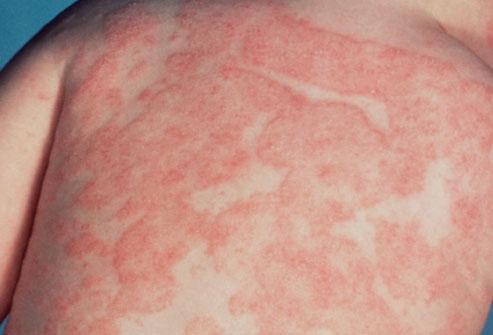 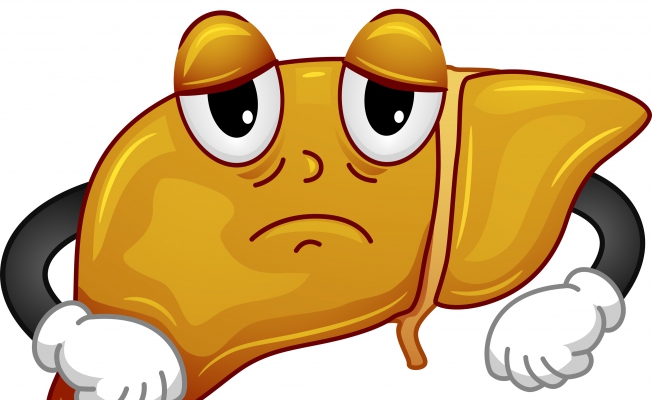 Клинические проявления лекарственной аллергии неспецифичны
Часто –Кожные поражения  82-90%
Крапивница
Экзентемы:локализованные и генерализованные
Дерматиты
Эритродермии
Эритемы:фиксированная, локализованная, узловатая
Буллезные формы дерматиты (синдром Стивенсона-джонсона)
Редко - органные и системные поражения.
Ринит, бронхоспазм
Гепатит
Миокардит
Нефрит
Цитопении
Лекарственная лихорадка
Распространенный эпидермальный некролиз(синдром Лайелла)
Анафилактический шок
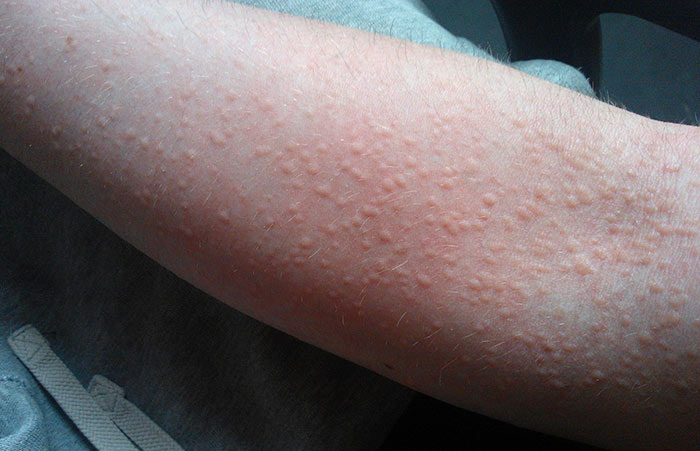 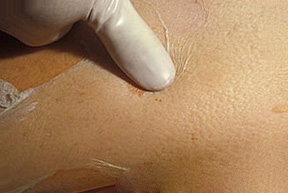 Основные принципы лечения ЛА
Немедленная отмена причинно-предполагаемого ЛС


Оказание мед помощи по стандарту клинических проявлений


После купирования симптомов  показано обследование у аллерголога
Частота тяжелых реакций на ЛС возрастает:
С возрастом больного
С наличием сопутствующих патологий 
Лекарственная гиперчувствительность на ЛС не зависит от наличия атопии у больного
АШ чаще возникает у больных при повторных операциях с короткими промежутками
Тесты in vitro
Ни один тест не является абсолютно достоверным
Выбор теста зависит от предполагаемого механизма аллергической реакции
Одно ЛС может вызвать аллергическую реакцию,имея в своей основе различные иммунные механизмы,и, следовательно,разнообразную клинику
Разработаны не для всех ЛС
Лабораторные тесты должны проводится с растворимой формой чистого вещества, а многие проводят их с табл.формой
ЛА может вызвать метаболит ЛС
Отрицательный результат теста in vitro не исключает возможность развития аллергии
Положительные результат теста in vitro не всегда подтверждает ЛА
Кожное тестирование с лекарственными препаратами
Не является  безопасным . Возможность развития системной реакции
Многие ЛС обладают местным раздражающим действием на кожу
Не учитываются реакции на метаболиты 
Невозможность проведения в острую фазу
Нельзя рекомендовать проведение тестов на поток (особенности постановки, оценки результатов)
Должны проводится либо с разрешенными к применению лекарственными аллергенами, которых в нашей стране нет, или с ЛС в виде раствора, содержащих только один компонент, после подобранных концентраций для кожного тестирования

Кожное тестирование может проводить только врач-аллерголог
Раздражающее действие ЛС при постановке в/к тестов
Профилактика развития повторной аллергической реакции на ЛС-правильно собранный фармакологический анамнез.
Не назначают ЛС и комбинированные препараты, его содержащие, которые ранее вызывали истинную аллергическую реакцию. Учитывая синонимы ЛС, производимых различными фармкомпаниями
Не назначают ЛС, имеющие сходные антигенные детерминанты с препаратом на который ранее была реакция. Необходимо учитывать перекрестные реакции
На титульном листе амбулаторной карты/стационарной карты больного необходимо указывать ЛС , вызвавшее аллергическую реакцию, дату реакции и ее клинические проявления
Совместная работа врачей аллергологов, анестезиологов, кардиологов, рентгенологов и др.
ЛС, имеющие сходные функциональные группы, отвечающие за развитие аллергических реакций.
Все природные и полусинтетические препараты пенициллинового ряда
Препараты цефалоспоринового ряда
Карбапенемы (имипинем, меропенем)
Цефтазидим

Хлорамфеникол (левомицетин), синтомицин и пр.
Комбинированные лекарственные средства содержащие левомицетин (левосин, ируксол, олазоль и пр)

Стрептомицин, неомицин, мономицин, канамицин, гентамицин, тобрамицин и пр,
Вакцины, содержащие аминогликозиды (некоторые вакцины против кори, краснухи, паротита, гриппа, полиомиелита и пр.)

Тетрациклин, метациклин, доксициклин и пр, комбинированные ЛС, содержащие тетрациклин (олететрин, гиоксизон, оксикорт и пр.)

Эритромицин, олеандомицин, азитромицин (сумамед), мидекамицин (макропен), рокситромицин и пр и комбинированные ЛС, содержащие олеандомицин (олететрин)
Содержащие В-лактамное кольцо




Амфениколы



Аминогликозиды


Тетрациклины

Макролиды
продолжение
Ансамицины

Бензолсульфонамидная группа









Пиразолоны

Ацетилсалициловая кислота
Рифамицин, рифампицин,рифаксимин

Сульфаниламиды (стрептоцид, сульфацил-натрий (альбуцид), фталазол, сульфасалазин и пр.
Комбинированные Л, содержащие  сульфаниламиды (ко-тримоксазол, бисептол, бактрим, ингалипт и пр)
Гипогликемические препараты, производные сульфонилмочевины (глибенкламид (манинил), гликлазид (диабетон МВ, глидиаб)
Диуретики: тиазидные диуретики (гипотиазид, тиампур и комбинированные препараты содержащие тиазидные диуретики (тенорик, капозид, энап НЛ ипр); петлевые диуретики (фуросемид, буфенокс, клопамид, индапамид)
Селективные ингибиторы ЦОГ-2 (целекоксиб, рофекоксиб)
Сульпирид (эглонил)	

Производные пиразолона (метамизол натрия (анальгин), антипирин, амидопирин, бутадион, и комбинированные ЛС, содержащие пиразолона (антипал, бенальгин, темпалгин, баралгин, теофедрин, спазган, каффетин и пр.)

Аспирин, тромбоасс, комбинированные ЛС, содержащие ацетилсалициловую кислоту (аскофен, кофицил, цитрамон, седальгин, кардиомагнил и пр.
Сульфасалазин
продолжение
Ацетаминофен (парацетамол) и комбинированные ЛС, содержащие парацетамол (колдрекс, терафлю, цитрамон и пр)
Фенацетин и комбинированные ЛС, содержащие фенацетин (кофицил, седальгин, цитрамон и пр)

Комбинированные ЛС, содержащие фенобарбитал (андипал, беллатаминал, теофедрин, корвалол, валокардин, пенталгин, седальгин и пр)

Производные этилендиамина (супрастин, ранитидин, противоопухолевые препараты, пиперазин и его производные (цетиризин, атаракс))
Препараты ксантина: кофеин, пентоксифиллин, теофиллин и пр.


Рентгеноконтрастные вещества
Гормональные препараты (тироксин, трийодтиронин и пр.)
Неорганические иодиды (растор Люголя, иодид калия и пр)
Парааминофенолы



Фенобарбитал


Эуфиллин



ЙОД
Классификация местных анестетиков по химическому строению
АМИДЫ
ЭФИРЫ
Лидокаин (мильгамма, комбилипен мидокалм, эмла, инстилла гель, тера флю лар, стрепсилс плюс, стрепсилс экспресс, отипакс, версатис, тригамма, проктогливенол, релиф про, долопрокт, топизар, септалор, гидрокортизон-рихтер, камистад, гексорал табс экстра, лидохлор и пр.)
 Артикаин (артикаин, ультракаин Д, септонест, убистезин, альфакаин, артифрин, брилокаин)
Мепивакаин (скандонест, скандинибса, мепивастезин)
Бупивакаин (маркаин, максикаин, буванестезин
Ропивакаин (наропин)
Прилокаин (эмла, акрил про)
Тримекаин (диоксизоль, левосин)
Цинхокаин (ультрапрокт)
Прокаин  (новокаин, граммидин с анестетиком, отолорин, отиндол, меновазин, бензициллин-3Юбициллин-5, бенокси, сульфокамфокаин, прокаинамид)
Бензокаин (гепариновая мазь, олазоль, тромблесс Плюс, беллалгин, доритрицин, белластезин, септолете плюс, меновазин, генферон, релиф адванс, проктоседил, алмагель А, нигепан)
 Проксиметакаин (алкаин)
Тетракаин (длилл, анти-Ангин, антифлейм)
Оксибупрокаин (инокаин, бенокси, граммидин с анестетиком нео)
Хлорпрокаин
Кокаин
Между эфирами и амидами развитие перекрестной аллергии невозможно
Врач общей практики
Есть анамнез лекарственной непереносимости
Нет анамнеза лекарственной непереносимости
Плановая ситуация
Острая ситуация
Стандарт ведения по соматической патологии
Больной не знает на какой препарат была реакция
Консультация аллерголога-иммунолога
Больной может указать препараты или есть выписки
Обследование с лекарственными препаратами НЕЦЕЛЕСООБРАЗНО
- Искл.препараты и перекрестные препараты
-оценка непереносимости по соматической патологии
Не вводить одномоментно несколько препаратов
-начинать с дробного введение ЛС
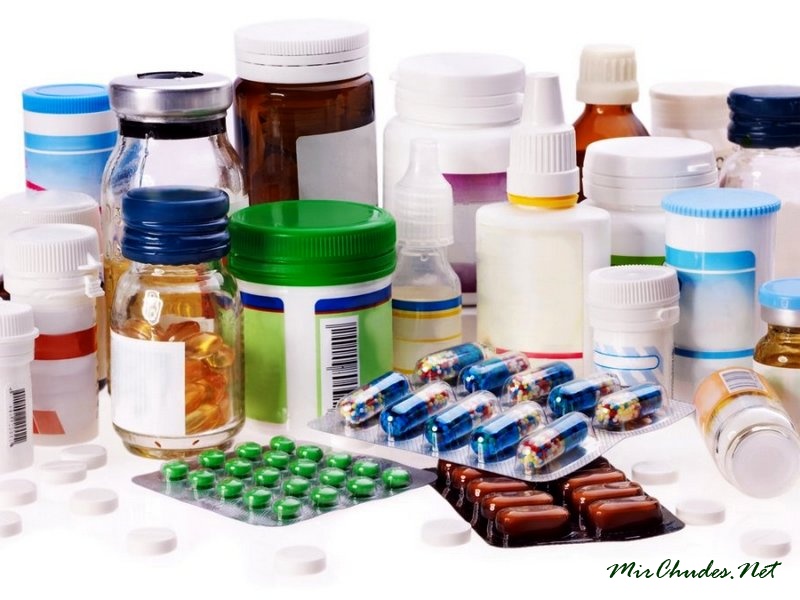 Консультация аллерголога-иммунолога
Благодарю за внимание